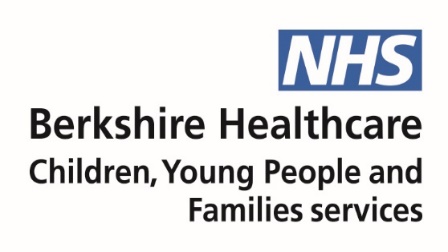 The Journey to School
Helping ALL children have a smoother transition into school
Develop an interest in stories, sounds and numbers  (explore rhyming words)

A bedtime story helps with a bedtime routine (turn pages together and look at the pictures)

Talk to your child in your home language
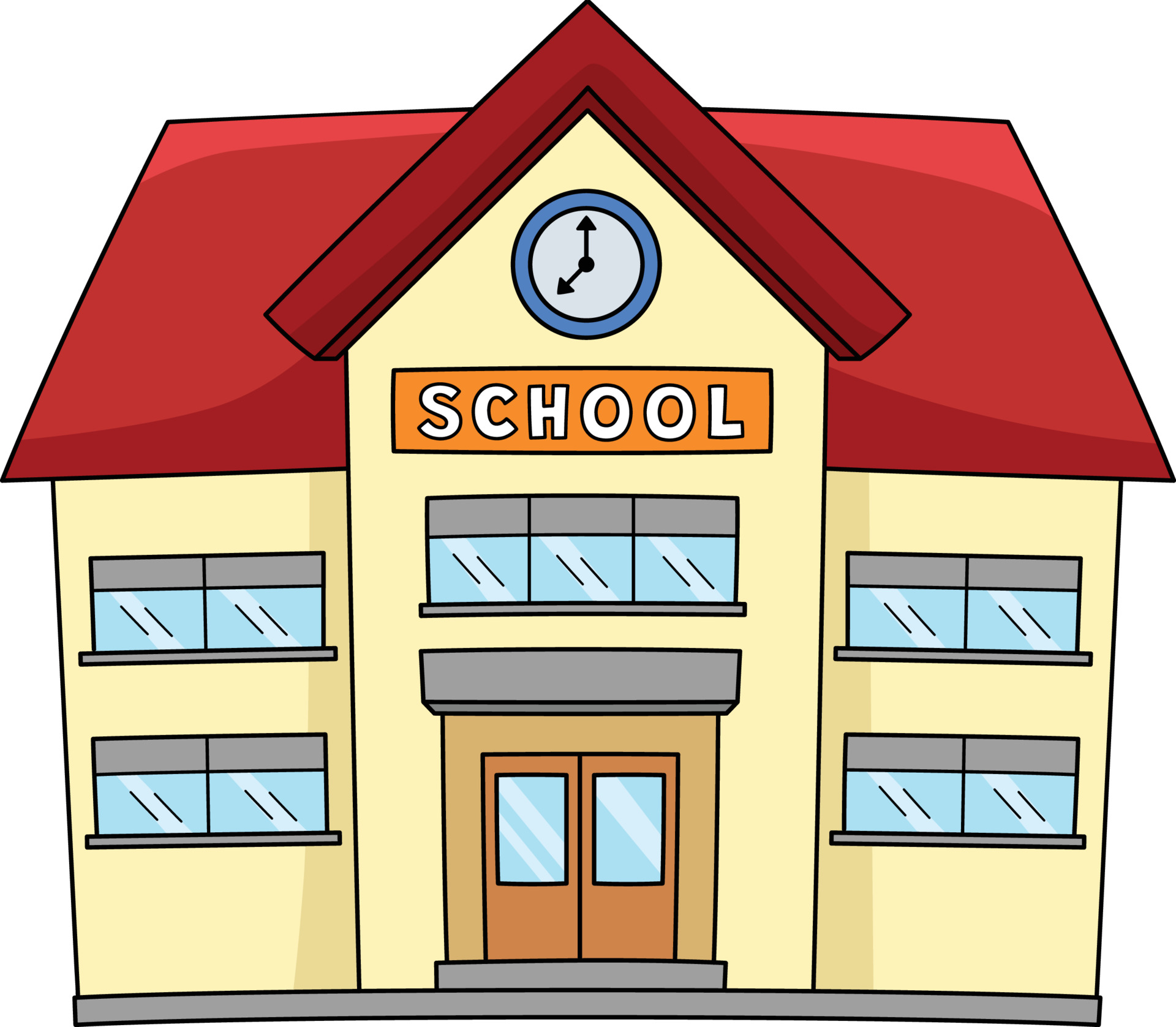 Enjoy play
Follow your child’s lead
Drawing, painting or mark making
Turn taking activities
Look up the school route and point when you pass

Talk to them positively about starting school
Support your child to brush their  teeth twice per day and visit the dentist regularly
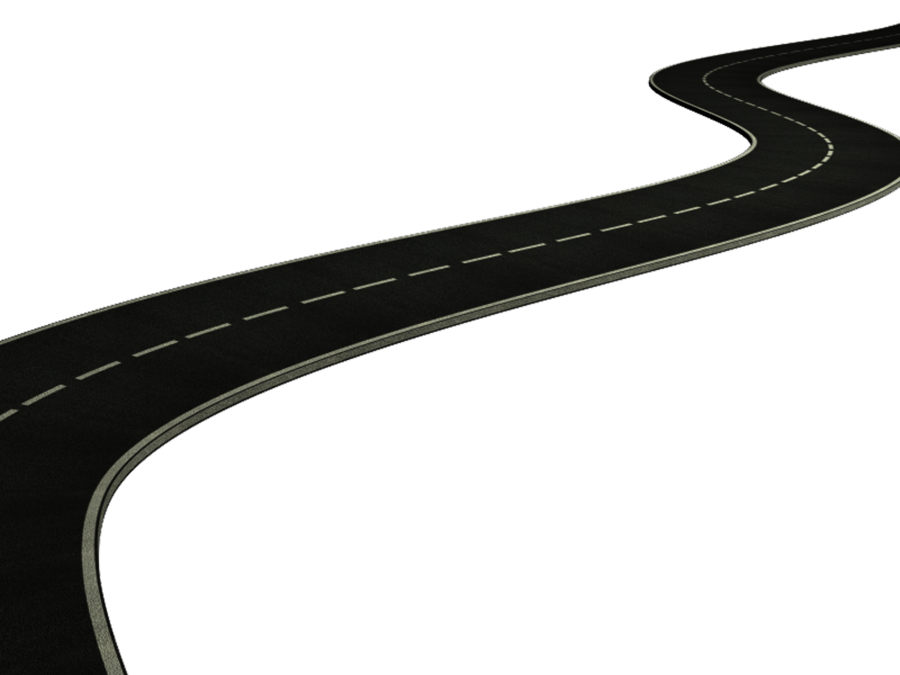 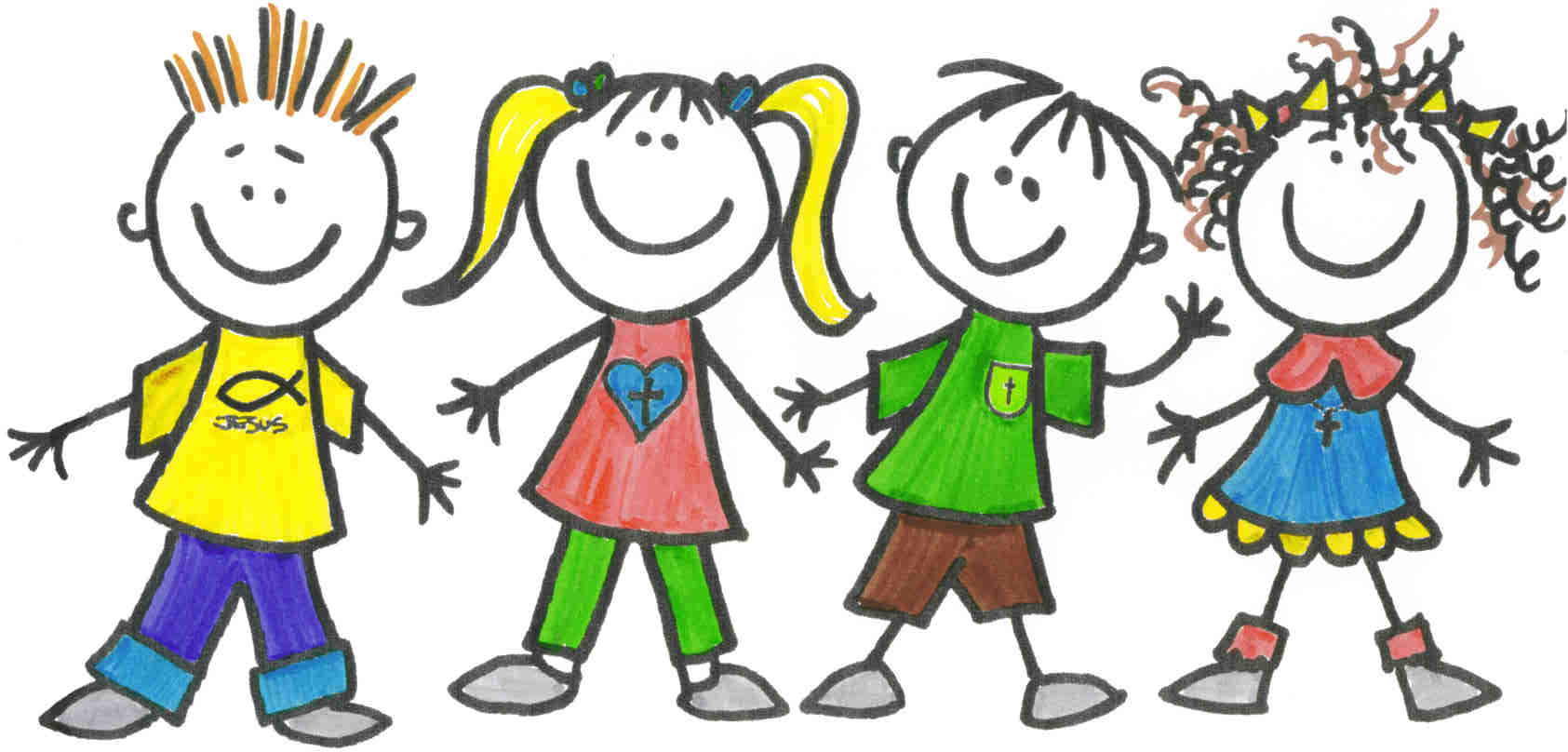 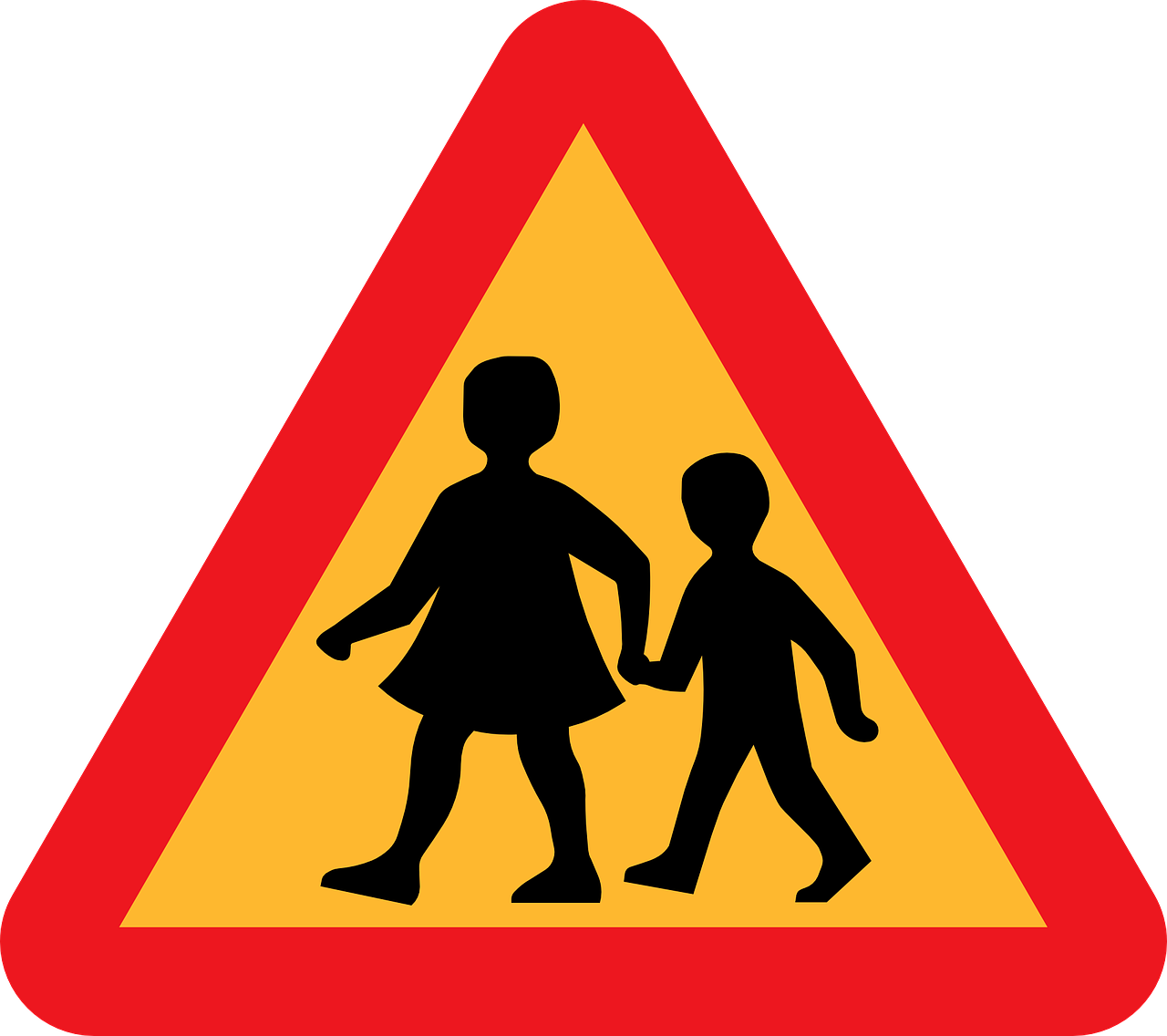 Support your child to:
Get dressed independently (practise closing buttons, putting on socks and shoes, zips)
Go to the toilet and wiping their bottom on their own
Cut food using a knife and fork
Tidy up their toys
Recognise their name in writing and to consistently respond to it verbally (create a  named coat peg at home)
If your child has additional needs and/or disabilities, please also consider:

Communicating with the school SENCO.  Arrange transition visits and a home visit with class teacher if possible.

Ensure your child’s Early Years setting has shared a ‘transition report’ or ‘one-page profile’ with the school.

Share photos of the new class teacher, classroom and play areas with your child to support their transition into school.
Try to limit screen time each day, especially at night. Screen time can be very exciting and engaging for children but can be addictive and stop children being as curious and creative as they are when screens are not around
Follow your child’s interests
Discuss what you see, hear, feel, smell and taste
Count, sort and measure in everyday activities.
Explore nature and get out in the fresh air
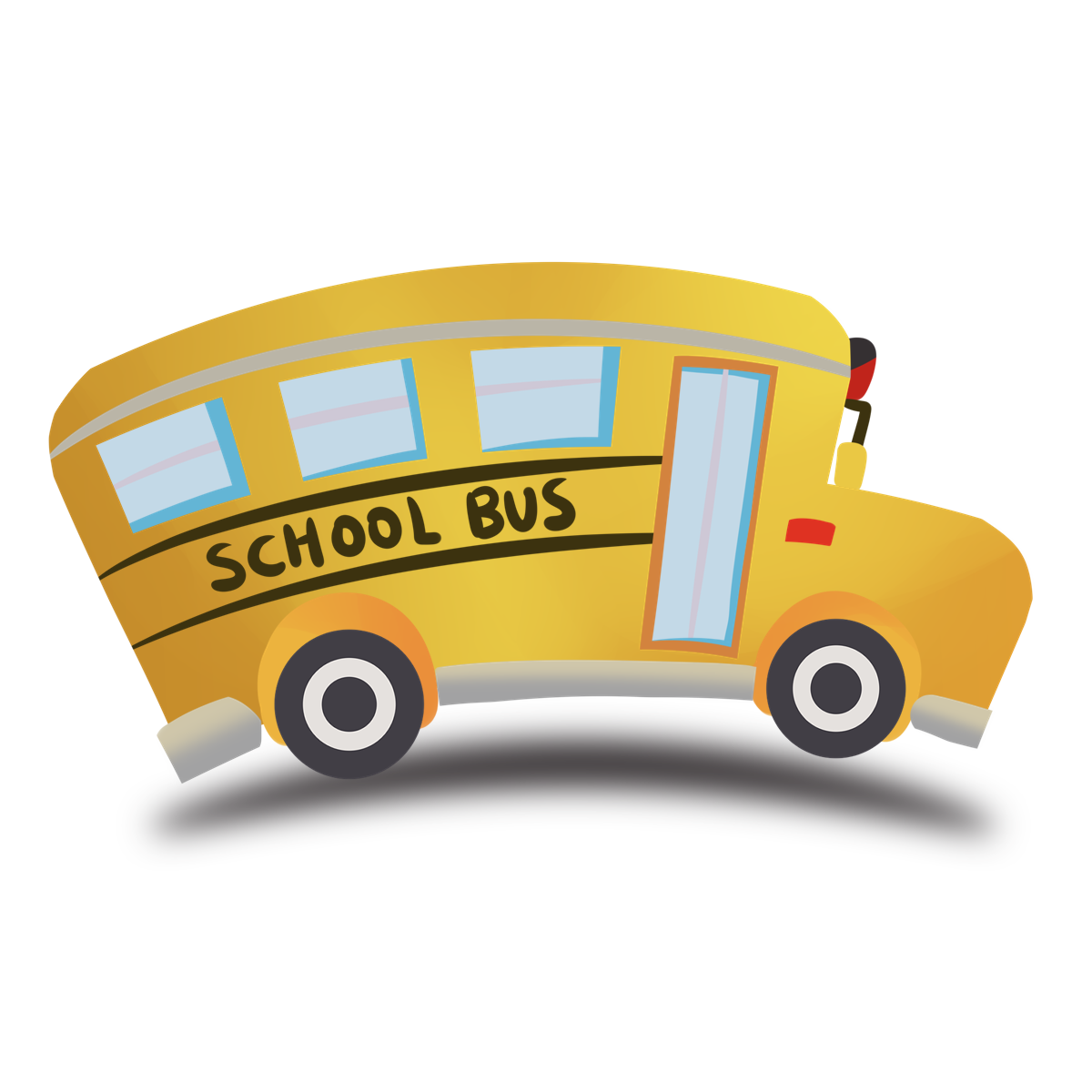 Buy school uniform early and let your child get used to wearing it in the summer holidays.

Allow your child to choose their lunch box or water bottle and become familiar with them before starting school.  Find out the school meal choices and allow your child to choose a meal they like
Try to embed routines to help prepare for having 5 days at school.  In the lead up to starting school try to get up the same time each day and  make mealtimes and bedtimes become routine
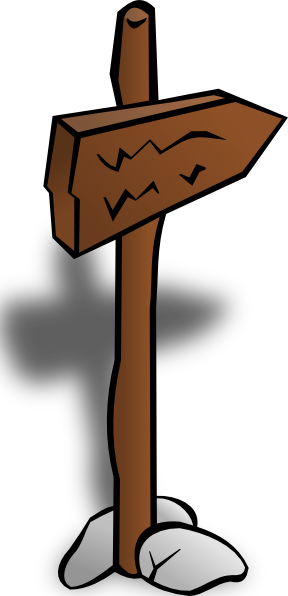 Please see websites for further information or if you have any concerns, please contact your Health Visiting or School Nursing Team 
            Health visiting: 07312263283
              School Nursing: 07312263194
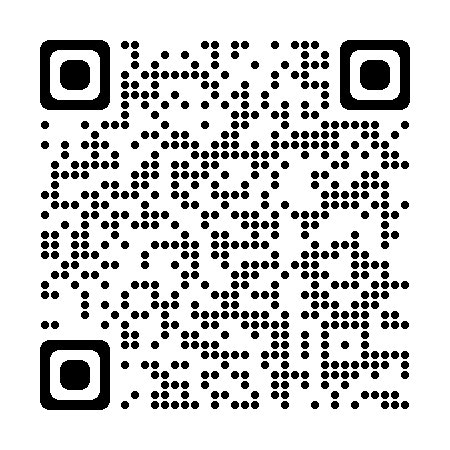 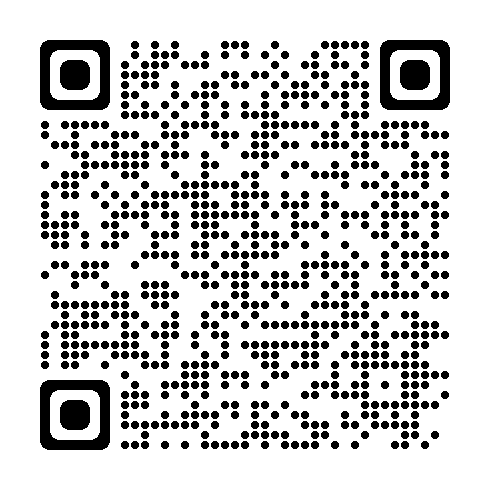 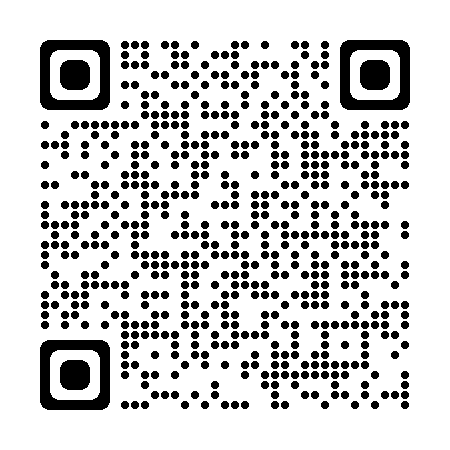 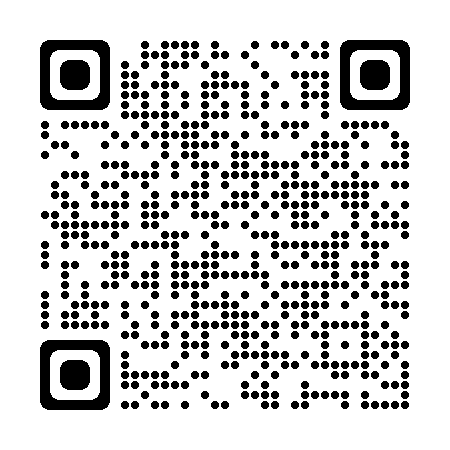 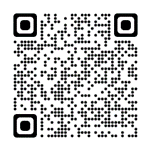 Berkshire Healthcare Children, Young People & Families Services
West Berkshire Directory
Bracknell Forest Directory
Reading Directory
Wokingham Directory
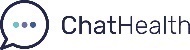